Welcome
Quarterly Health Promotion Webinar
Prioritizing Community Health
[Speaker Notes: Remember to record meeting!

-Welcome to the May 2024 Quarterly Health Promotion Webinar.  Great way to kick-off summer :-)  

-As a reminder - please mute yourself; put comments/questions in chat and I will get to them as I am able.]
Scripps AVID (Arts-based, Virtual, Intergenerational, Dementia-friendly)
Krysta Peterson, Assistant Director of Opening Minds through Art (OMA) Scripps Gerontology Center, Miami University
Tuesday, May 21 2024 9:00 - 10:30 a.m.
Senior Planet and Older Adults Technology Services (OATS) from AARP
Mario Rubano, Regional Program Manager North AARP
GWAAR Updates
ARPA D Funds Update
3-Year Aging Unit Plan -- Health Promotion Goal
WIHA Updates
OAA ARPA D Funds
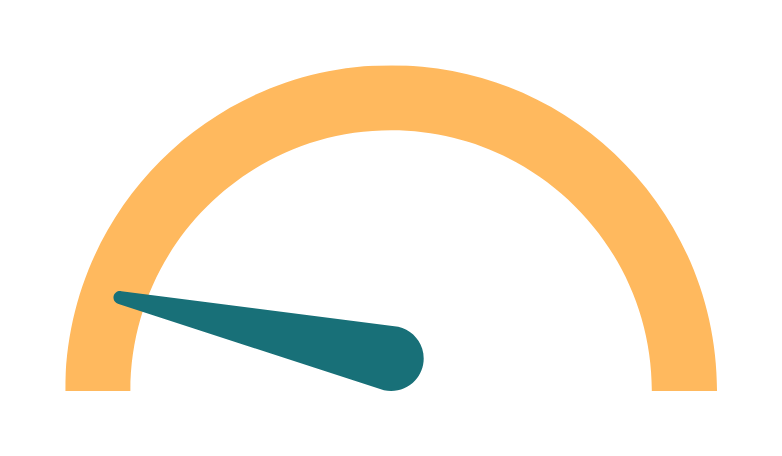 we were here February 2024
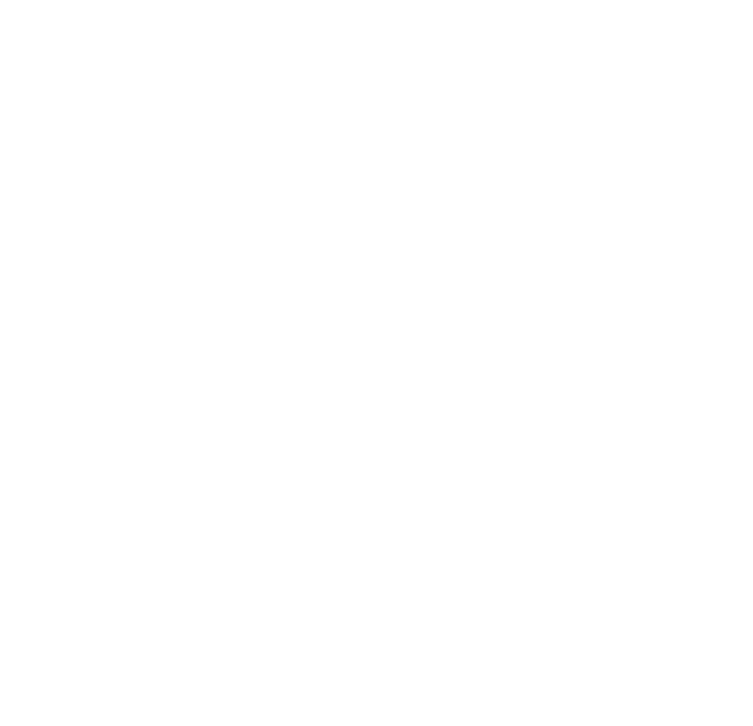 10% Spent
YTD Budget = $558,467.00
Remaining Balance = $501,943.00
OAA ARPA D Funds
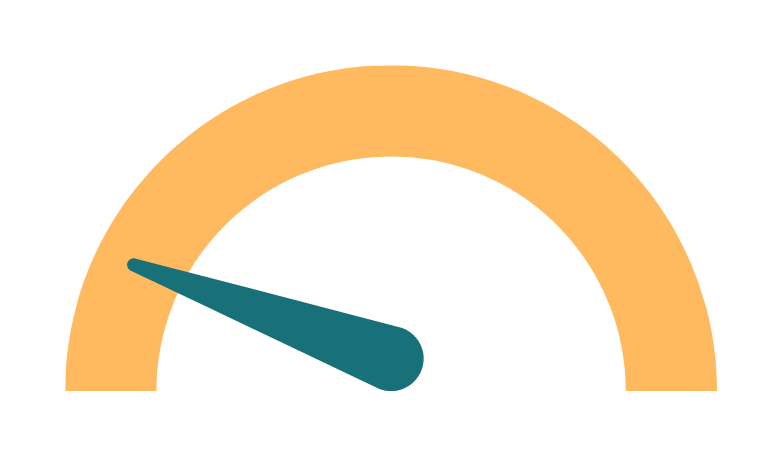 we were here May 2024
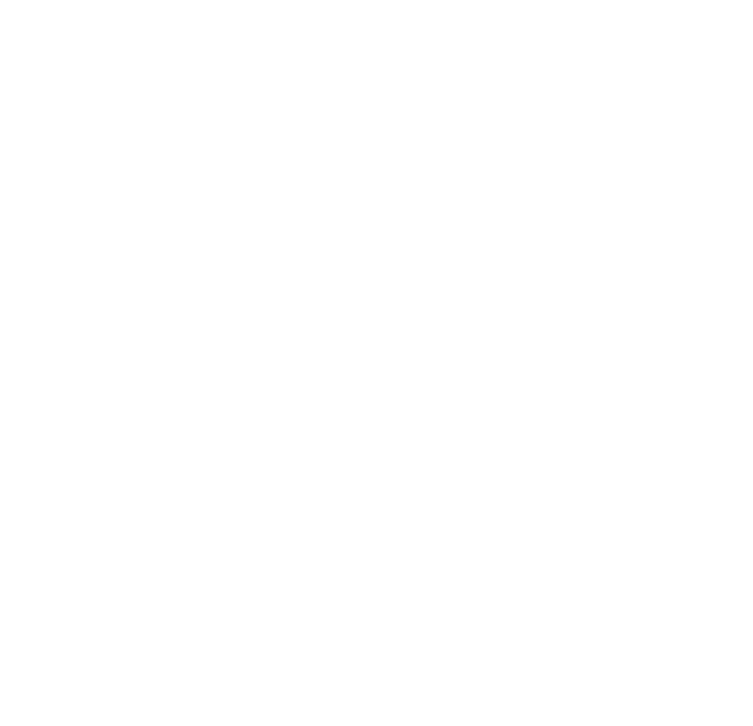 14% Spent
YTD Budget = $558,467.00
Remaining Balance = $479,897.00
[Speaker Notes: Please keep in mind:
1.  Jan/Feb not able to claim ARPA because GWAAR didn't have end of years number yet.  
2.  Still processing March claims -- 34 counties have not turned in their March claim forms yet.
3.  For the most accurate picture of what your specific counties ARPA D remaining funds are please contact your fiscal department.
4.  Fiscal questions can be directed towards Patrick Metz and/or Carrie Kroetz.

I will provide updated numbers at our August webinar.  Deadline for ARPA D funds is Sept. 30, 2024.]
2025-2027
Aging Unit Plan - Health Promotion Goal Development
Timeline
[Speaker Notes: May - July develop DRAFT plan goals]
Review Goal Development Tool & Template
Sample HP goals - HP & Equity and Social Isolation and Loneliness
Resources that will help you:
[Speaker Notes: https://gwaar.org/]
Social Isolation and Loneliness webinar
Webinar
Social Isolation & Loneliness Goal Development
Tuesday, June 18th from 9:30 - 10:30 a.m.

Learn more...
Wisconsin Coalition for Social Connection
Action Guide for Building Socially Connected Communities
Evaluation measure for evidence-based health promotion programs.
[Speaker Notes: The link to this webinar in appear in the GWAAR Digest, email will be sent to HP Coordinators/HP Contact Person & I will put a link in the chat during WIHA's updates.]
Diversity, equity & Inclusion self-Assessment
Purpose
Assess what you are doing well.
Identify actionable steps and resources to advance this work within your organization.
Provide information on tools and resources that GWAAR can provide to assist you in serving a diverse population.
[Speaker Notes: -In April a DEI Self-Assessment for Evidence-Based programming was sent to HP coordinators.  
-Thank you to all who participated - over 35 Aging Units.  
-Info is being tabulated and will be presented at an OAA Consultant meeting in June.
-Will dedicate time on Augusts Quarterly HP Webinar agenda.]
Next Quarterly Health Promotion Webinar
Tuesday, August 20
9:00 - 10:30 a.m.